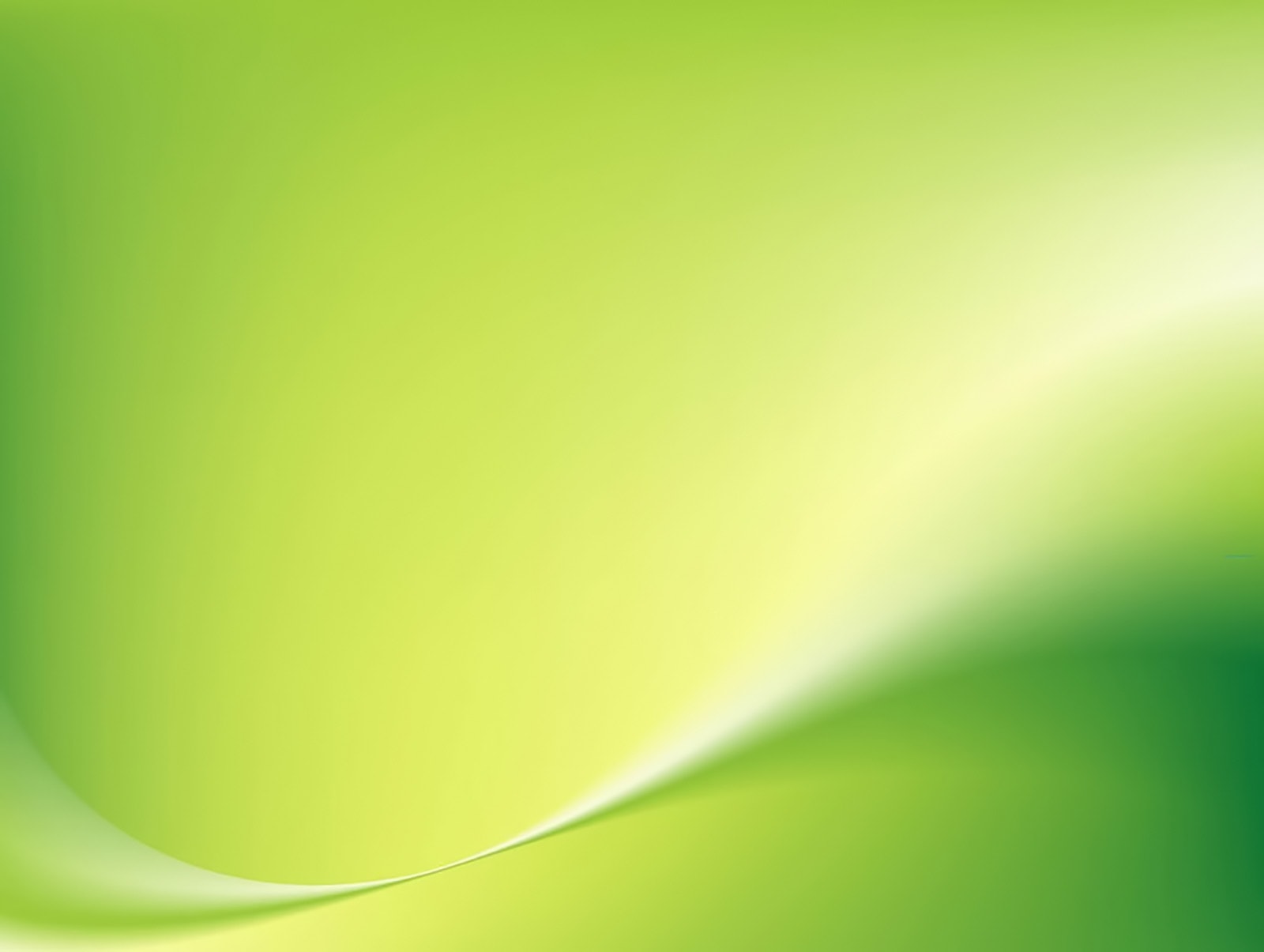 Народные промыслы
   Пензенского края.
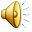 Выполнила:
                       воспитатель
                       высшей квалификационной категории
                       МБДОУ ДС № 19  Г.Кузнецка
                       Косицына Ольга Анатольевна.
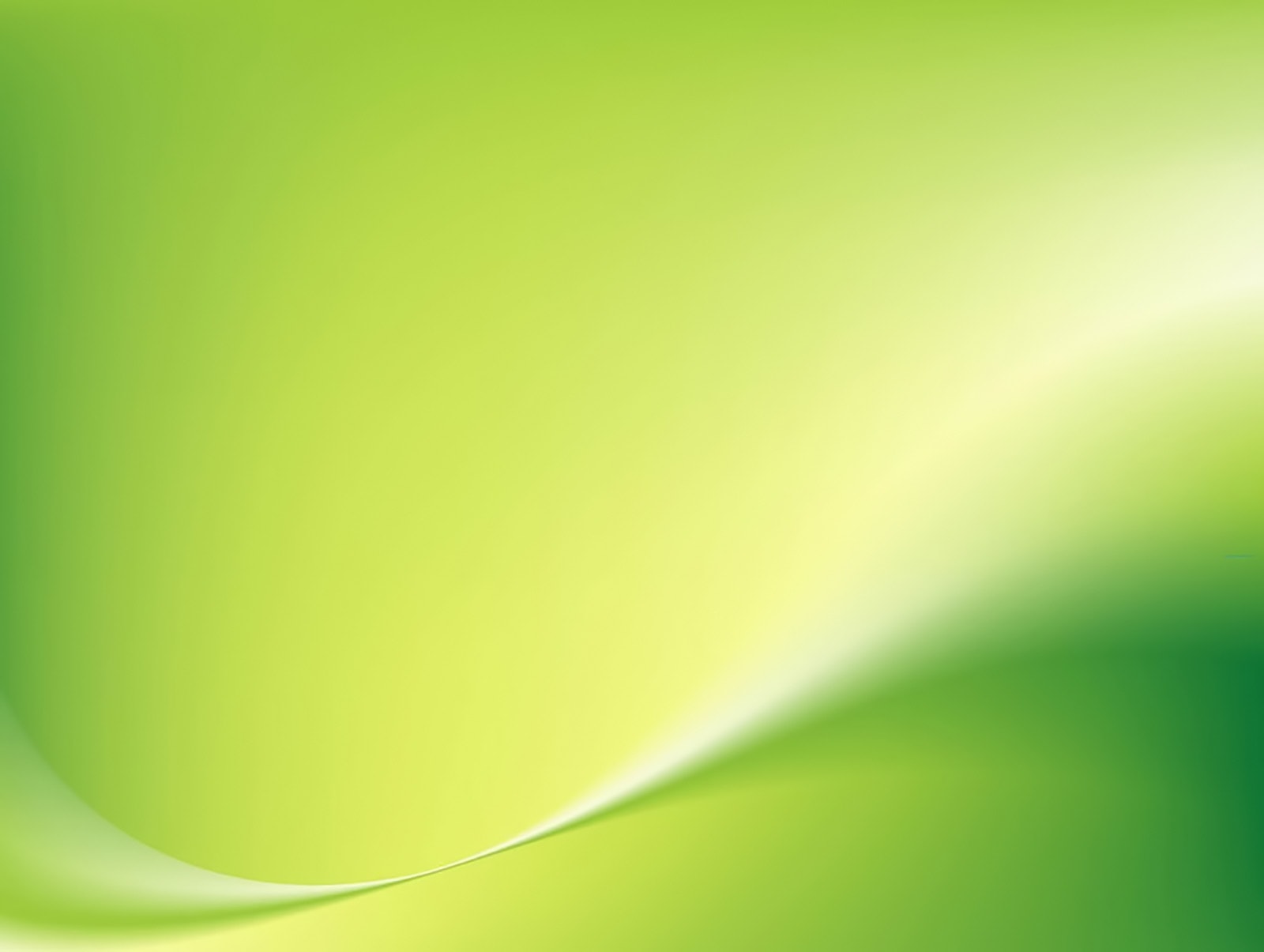 «Промысел»
 - это слово, издавна обозначающее какое-либо занятие, за счет которого живет человек.
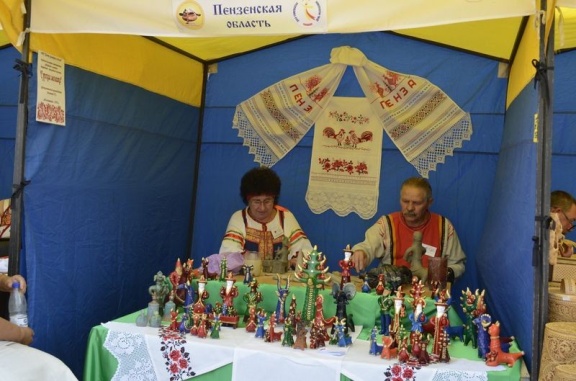 Народные художественные промыслы - это одна из форм народного творчества, в которой отчетливо прослеживаются русские традиции, зародившиеся еще много веков назад. Изделия русских промыслов прекрасным образом сочетают в себе неповторимость русской традиционной культуры.
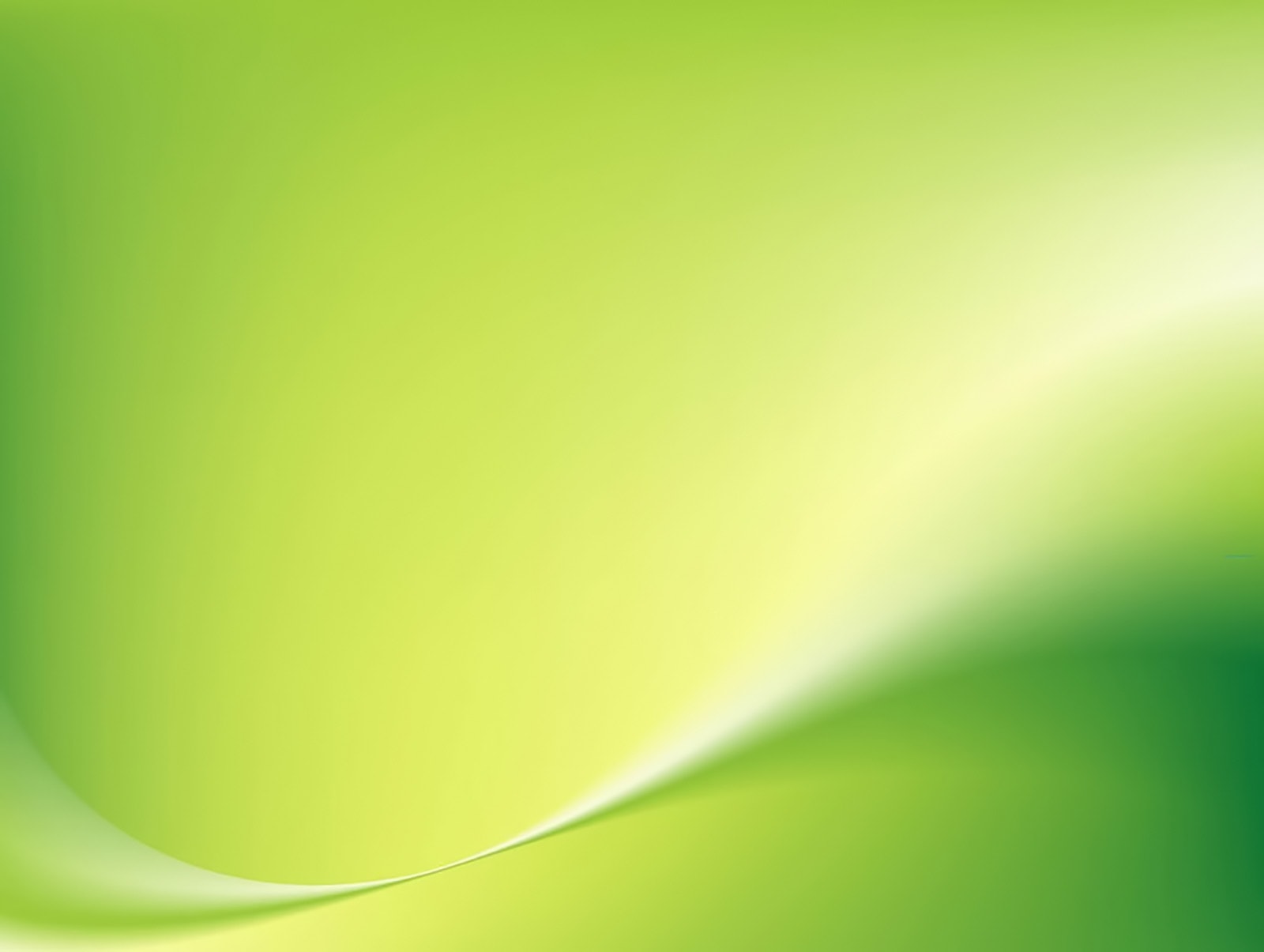 Сурский край – любовь моя,Уголок земного рая!С детских лет живу здесь я,Аромат любви вдыхая.
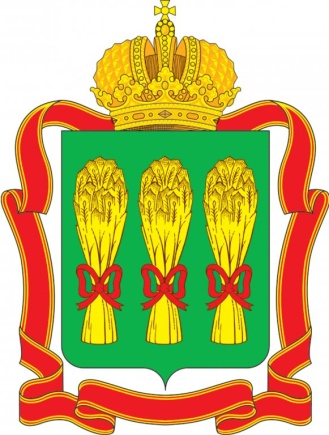 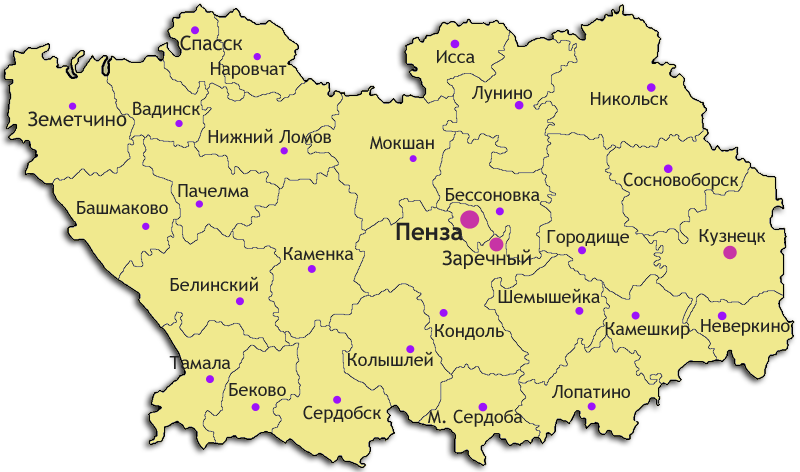 Живут в России чудо-мастера,умельцы дивные,
чьи золотые рукитворят шедевры с раннего утра,ремесел помня древние науки.
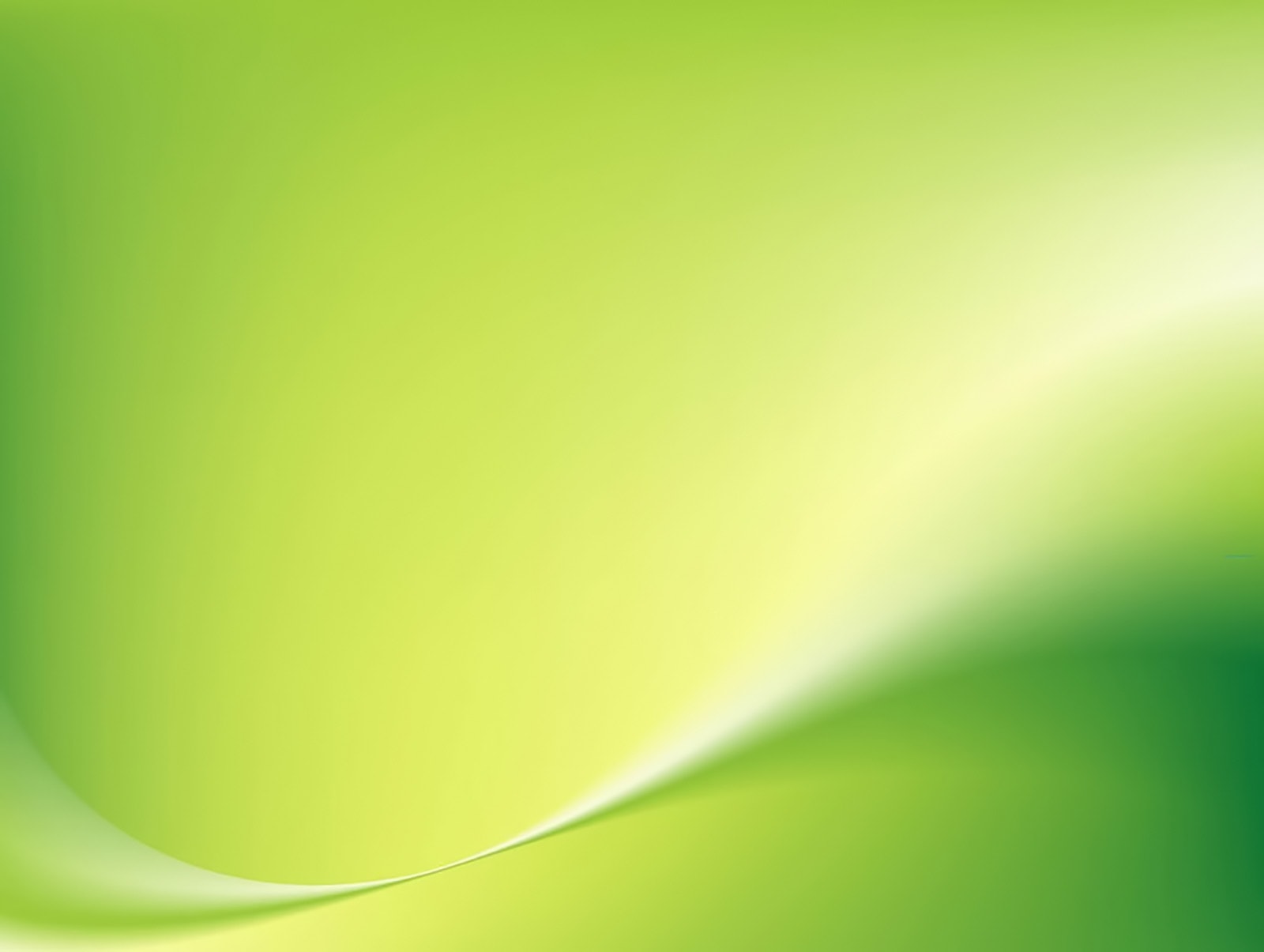 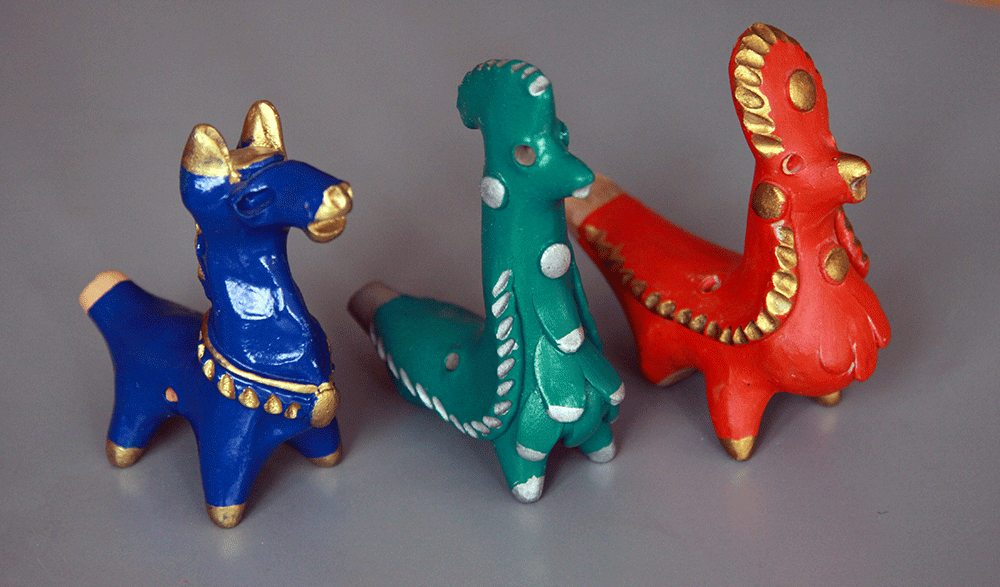 Абашевская игрушка
с.Абашево Беднодемьяновский район
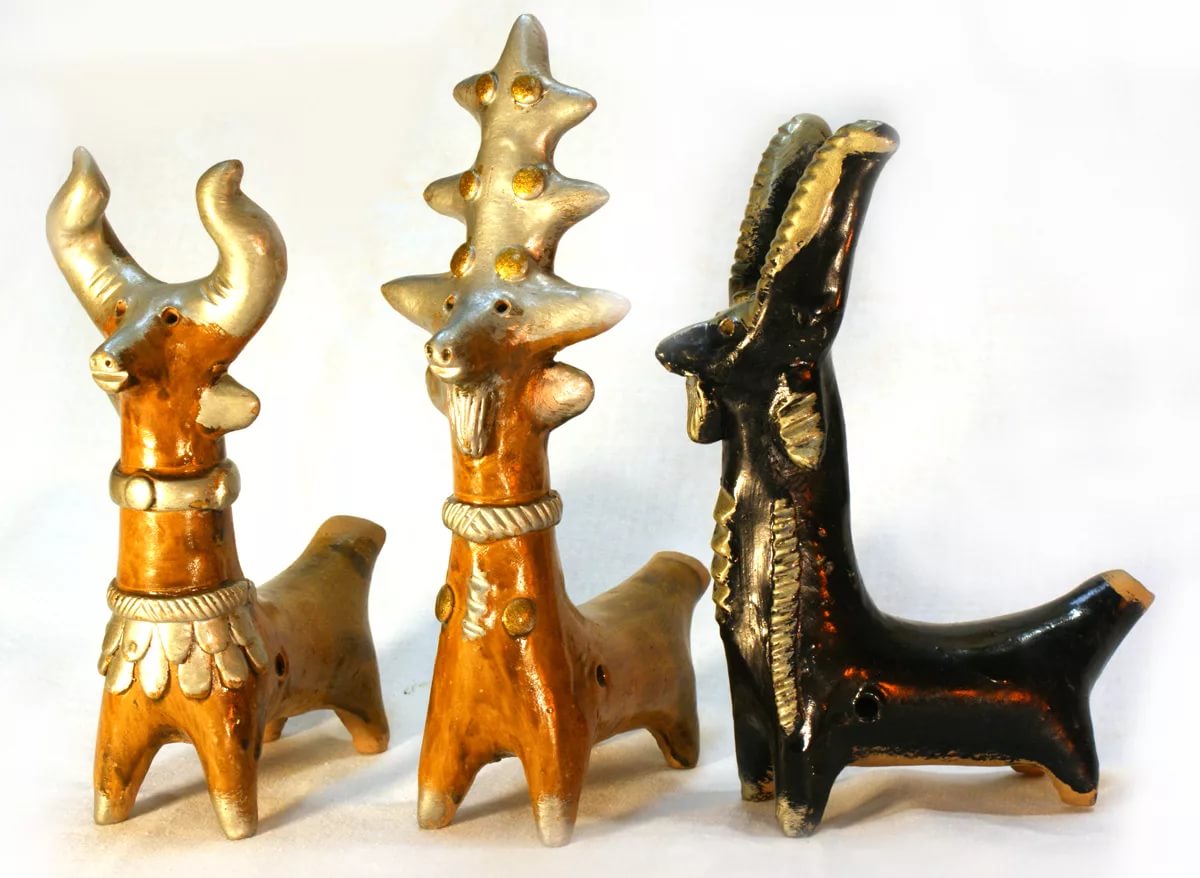 Здесь от ярких красок пестро,Здесь фантазии полет!Мастер с глиною колдует,В руки он комок берет,
Разминает, греет, лепит.И из-под волшебных рукПтица - модница возникла,Рядом с ней запел петух.
И пространству стало тесноВ этой ауре добра;Ведь игрушка - это детство,Радость, свет и красота!
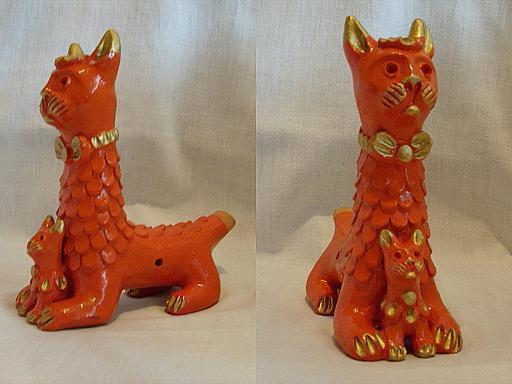 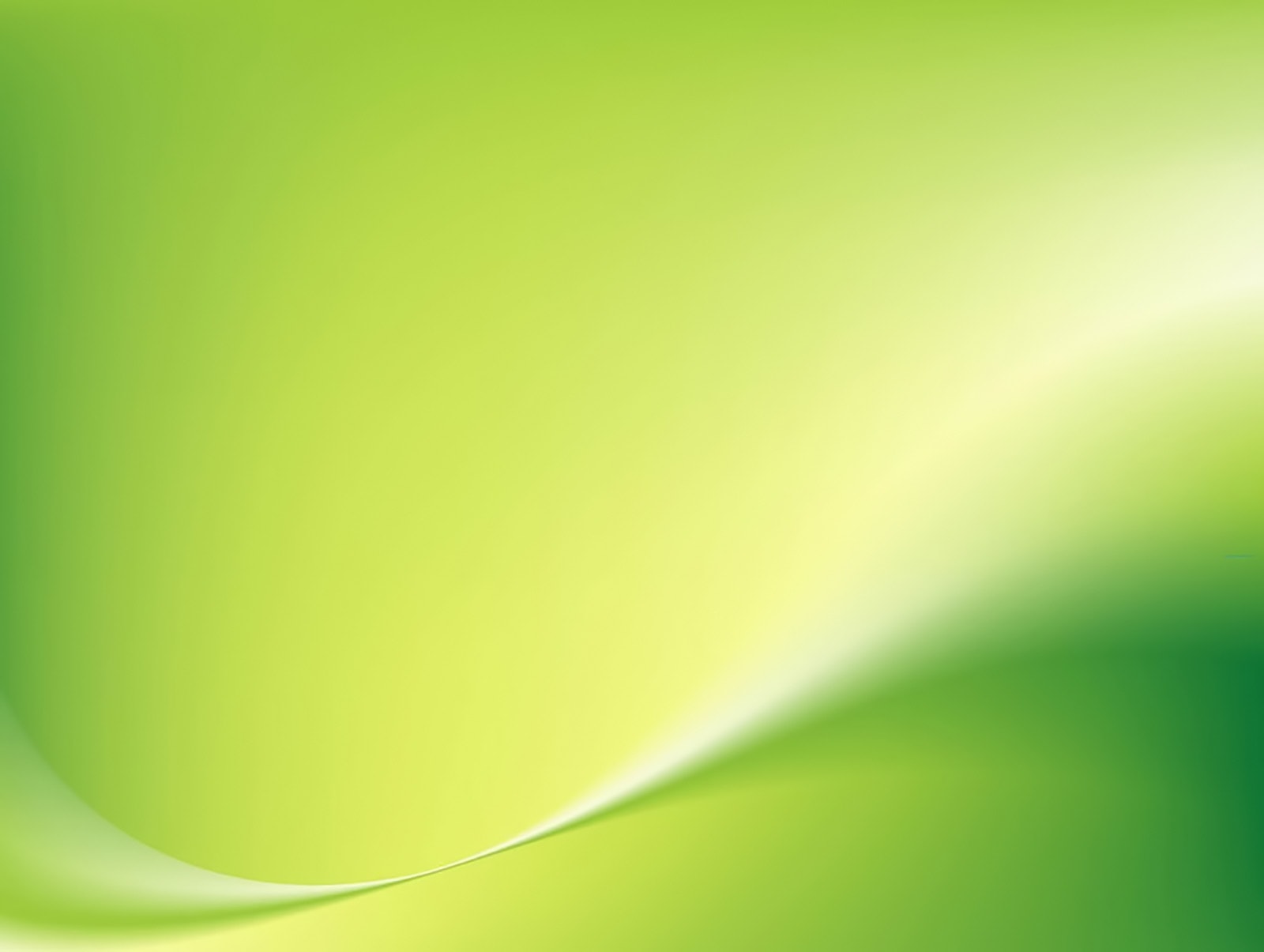 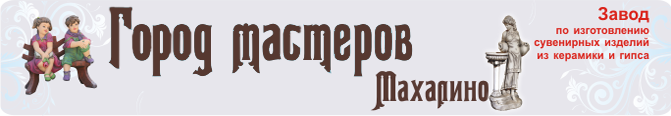 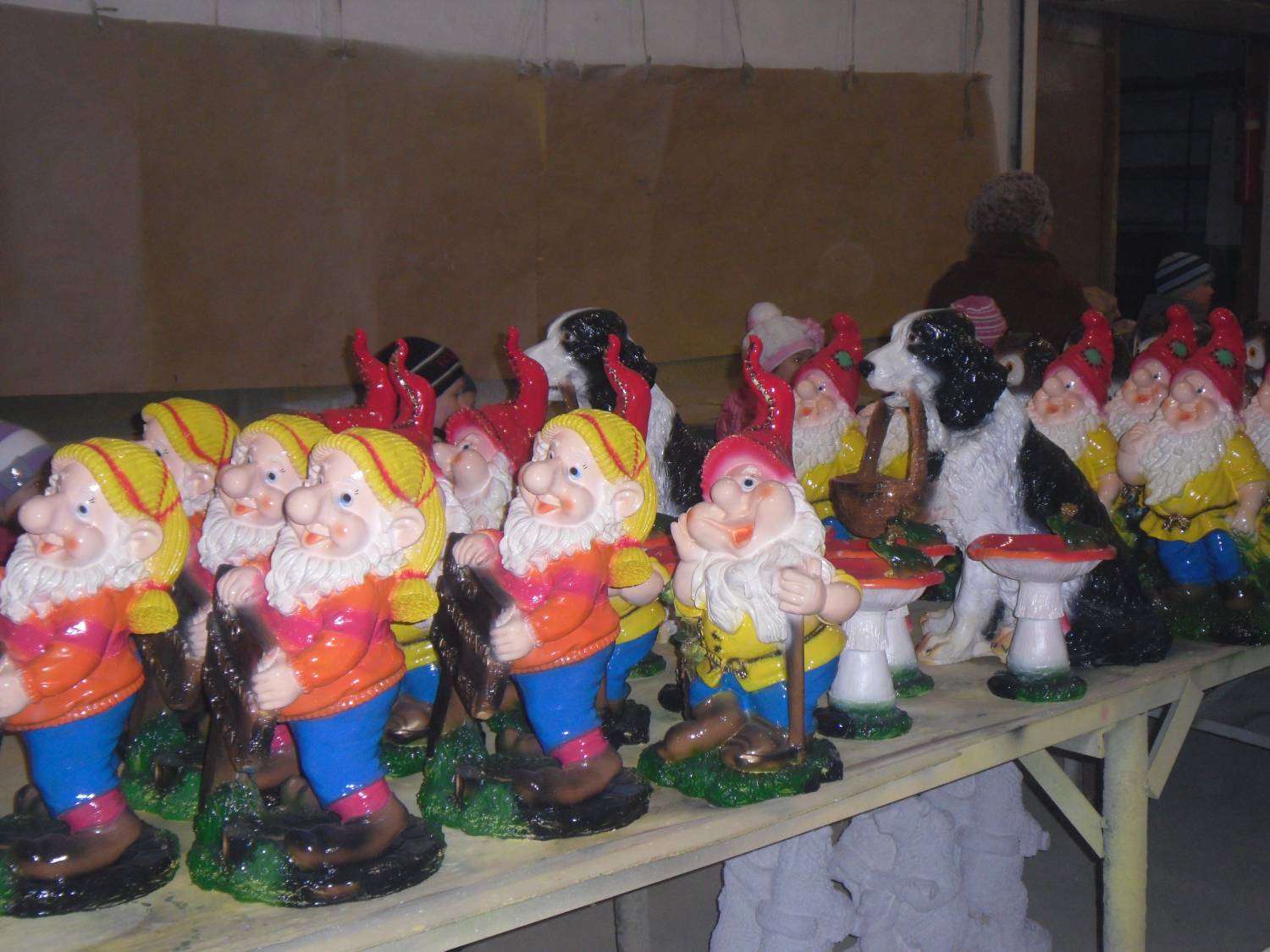 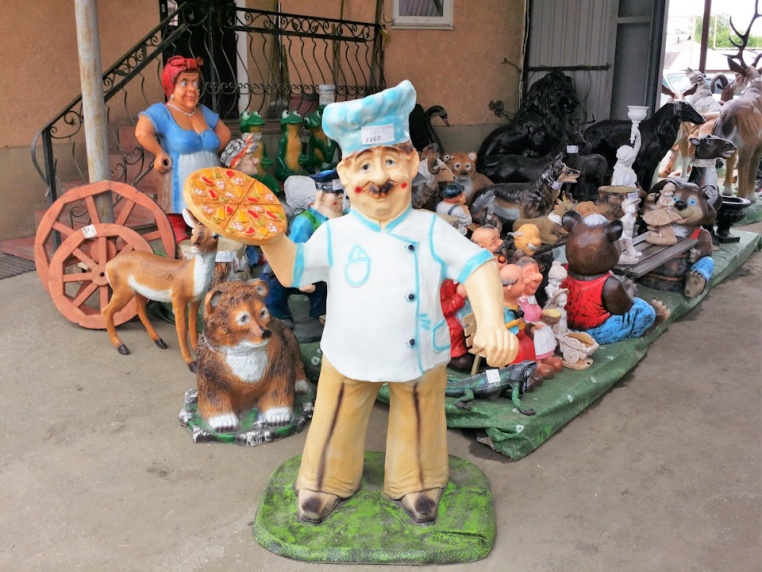 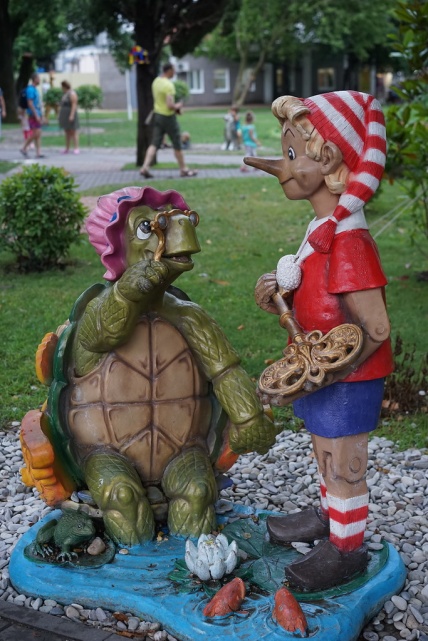 Садовые скульптуры людей, животных, сказочных персонажей, садовые фонтаны, настенные, каскадные, фонтаны-замки или фонтаны с девушкой, выполненные в классическом стиле, фигуры из пластика.
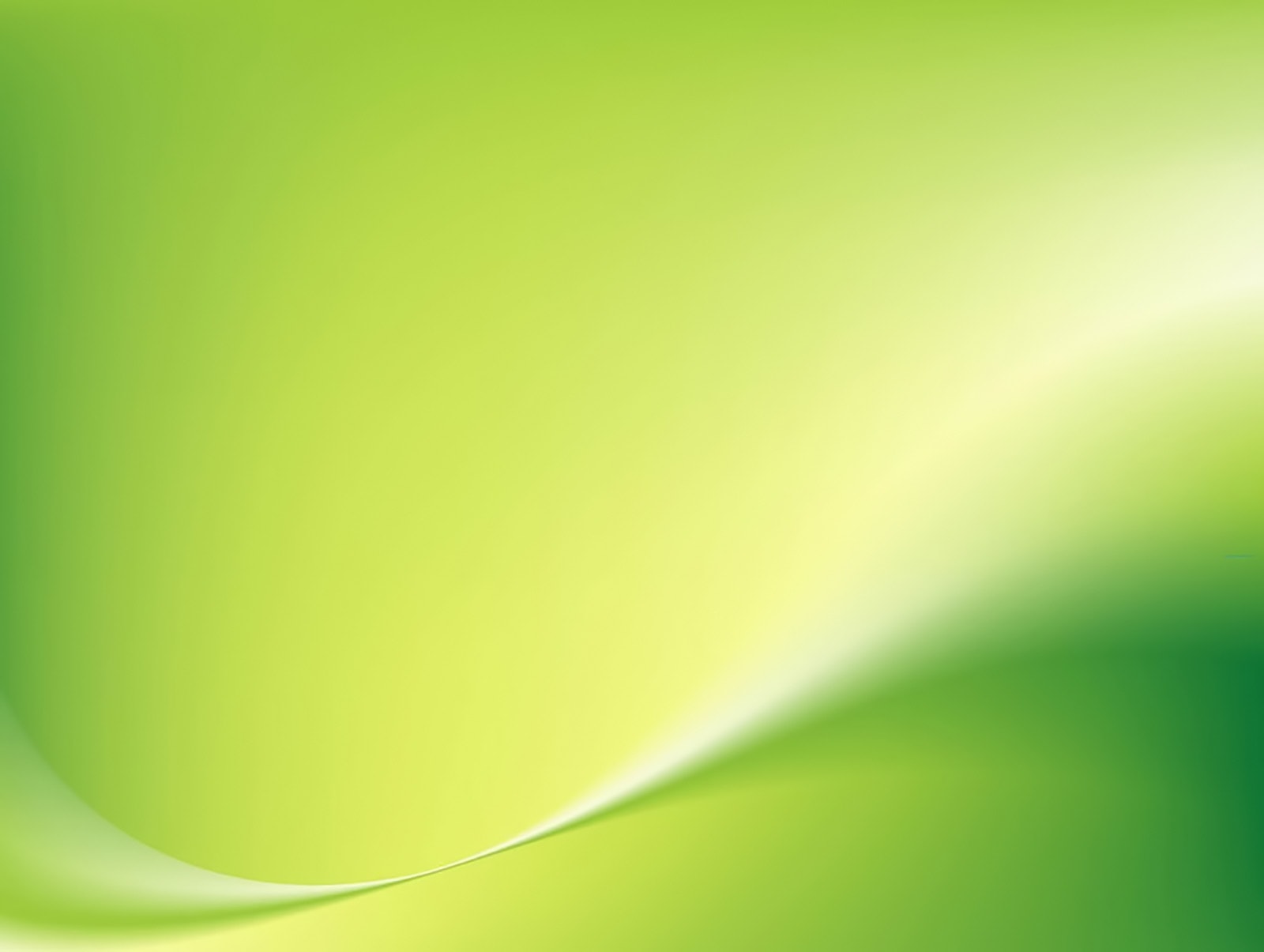 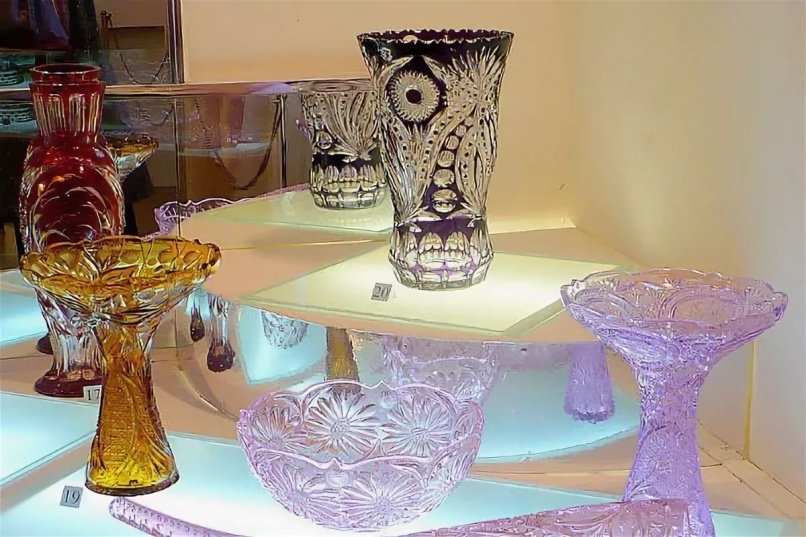 Стекольный промысел,
 Никольский район
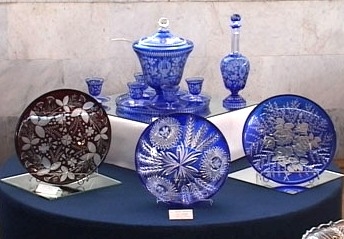 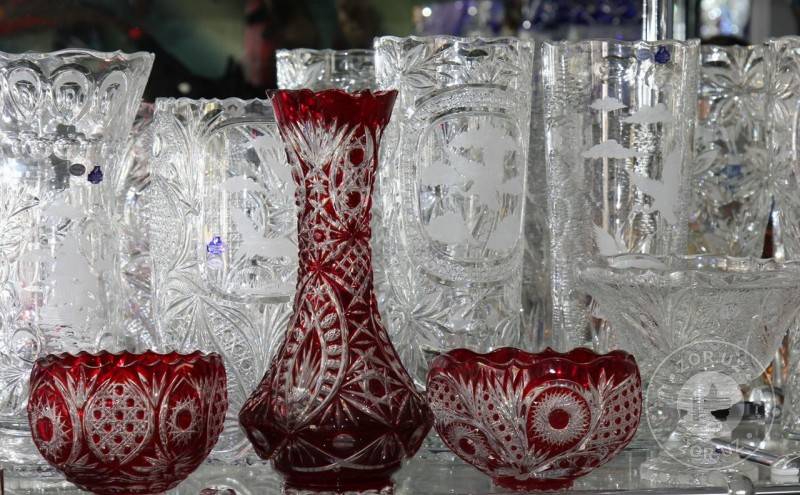 Никольский Музей стекла и хрусталя – "жемчужина" Пензенской области. Уже многие десятилетия он радует, удивляет, восхищает своими прекрасными, хрупкими экспонатами, талантом их создателей - мастеров и художников, историей древнего стекольного ремесла.
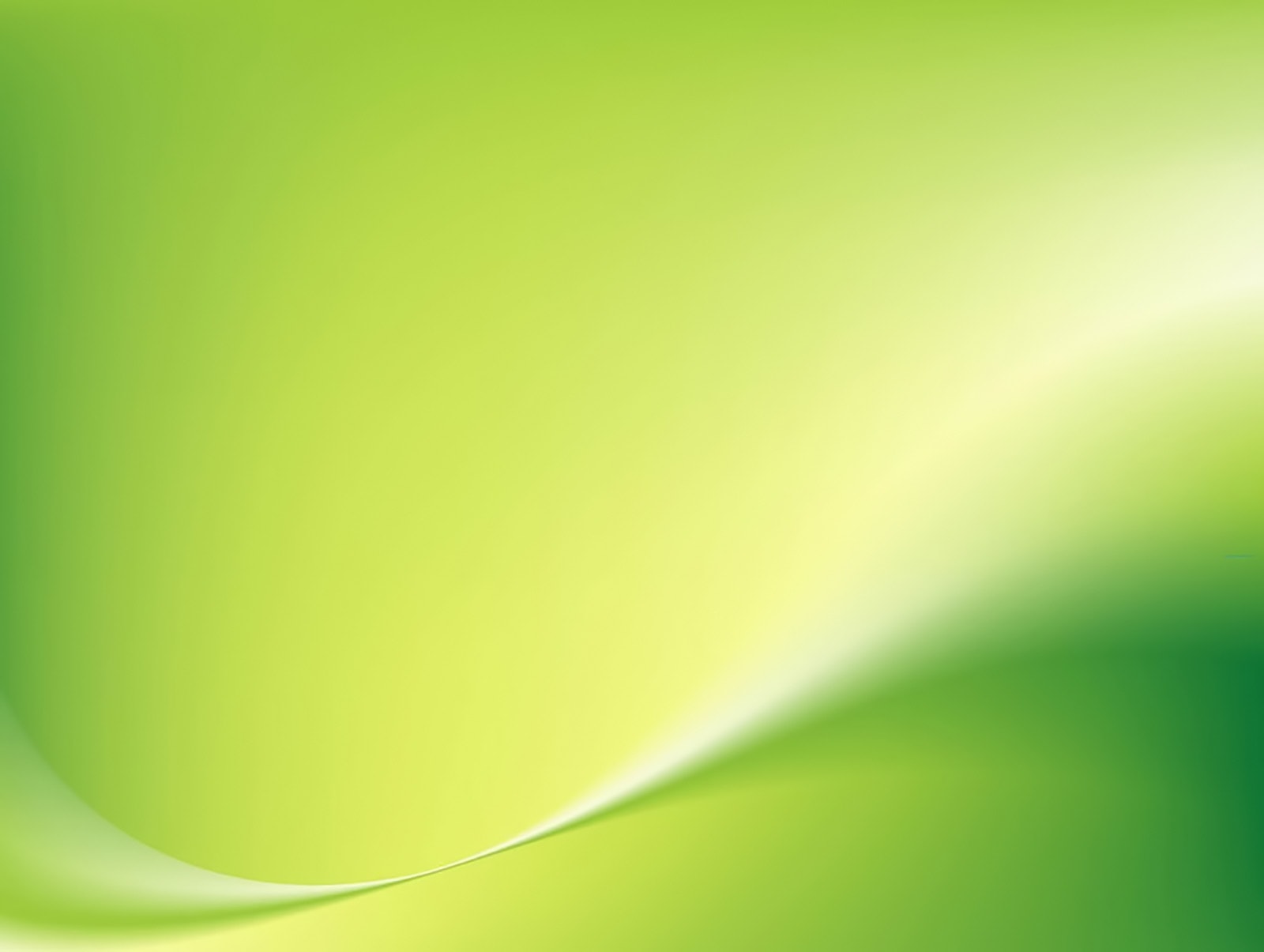 Ковроткачество Белинский район, Спасский, Вадинский, Мокшанский, г.Пенза
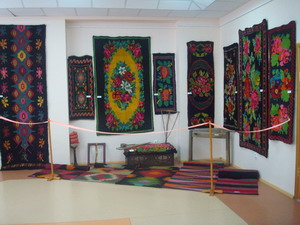 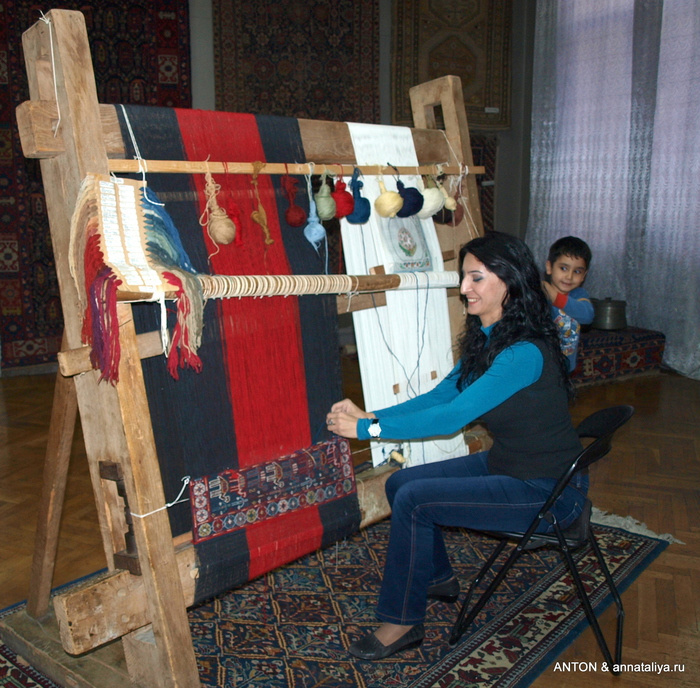 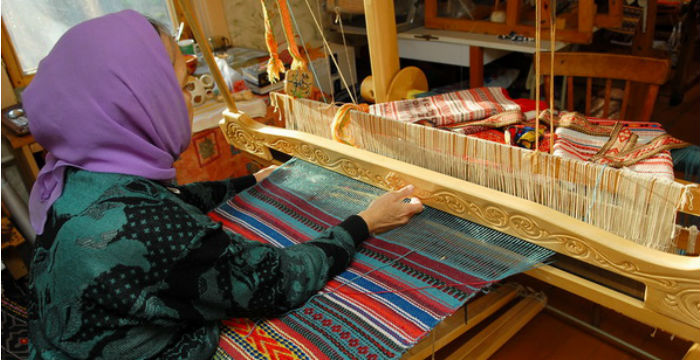 С развитием технологий значительным 
спросом стали пользоваться ковровые изделия машинной работы, однако произведения искусства, выполненные ручным трудом, остаются непревзойденными. Менялись представления о красоте и моде, но по-настоящему интерес к коврам ручной работы
 не угасал никогда.
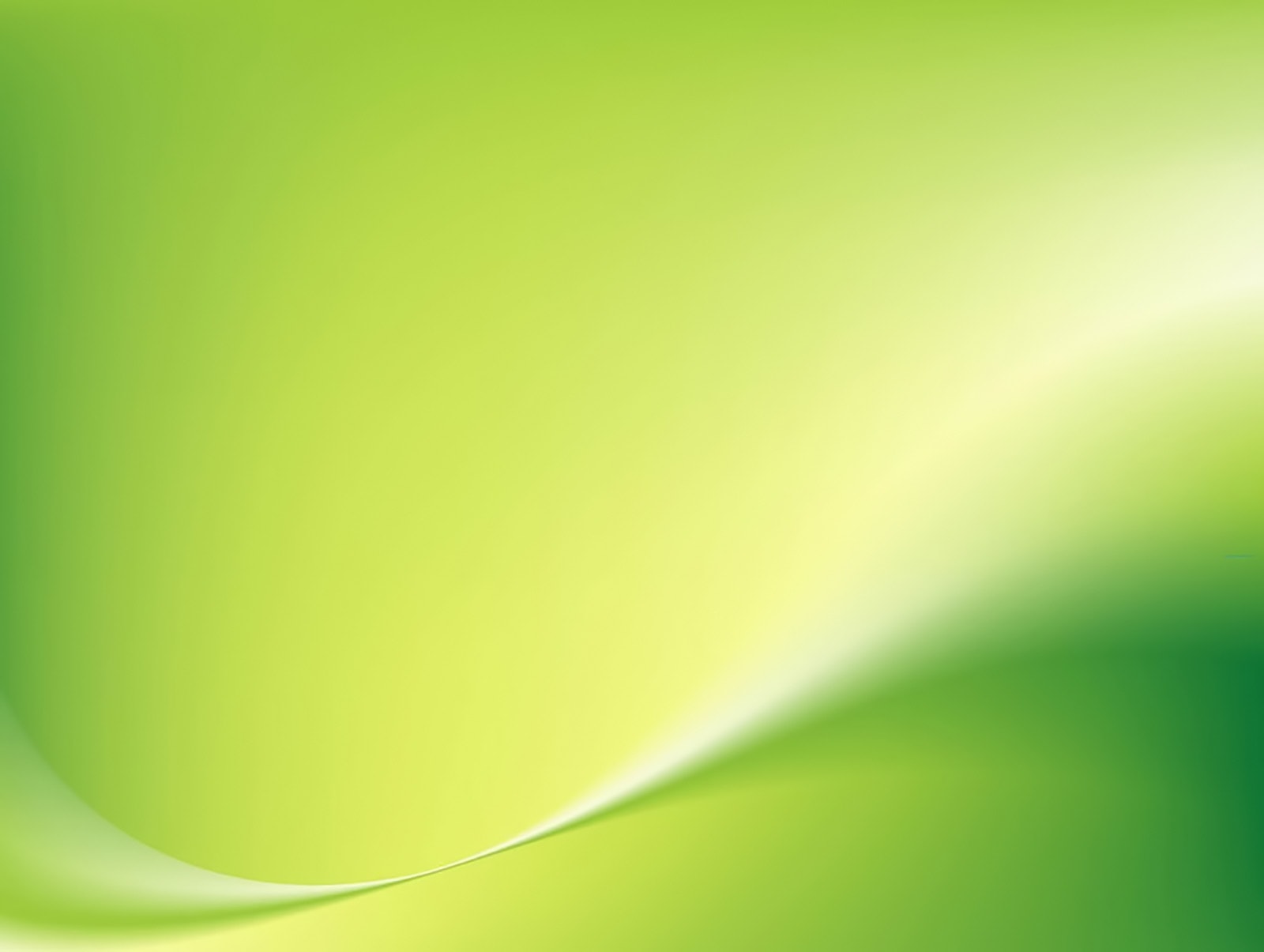 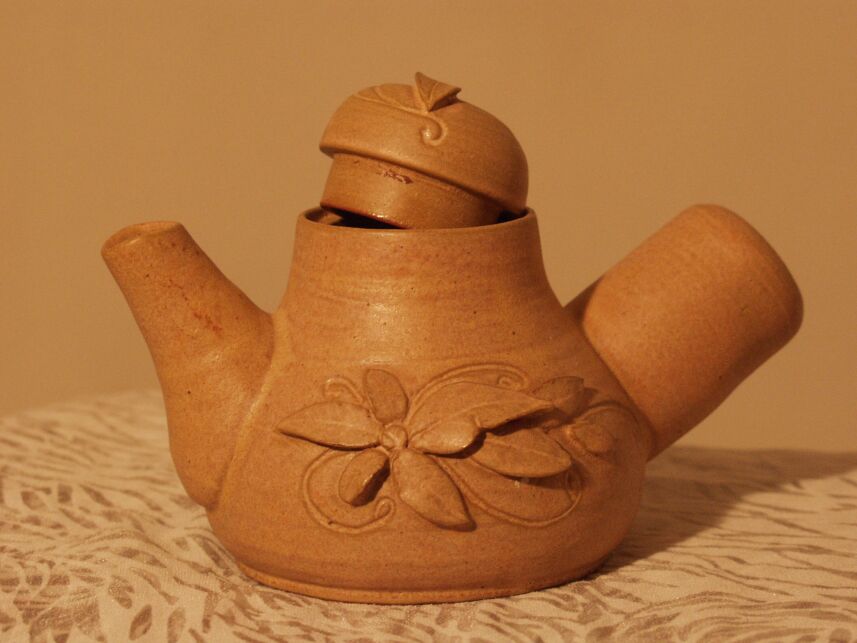 Керамический промыселБессоновский район
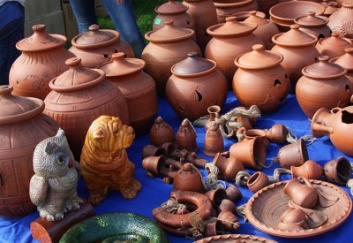 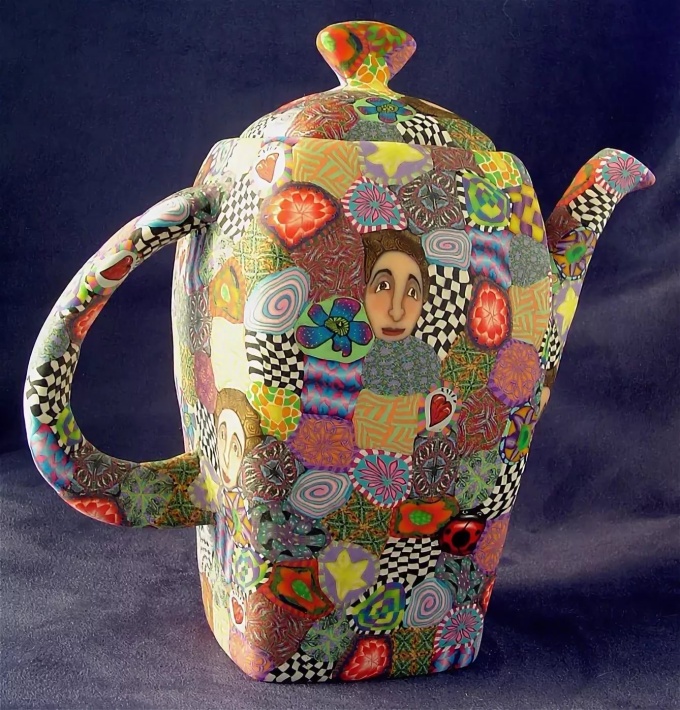 Гончарный промысел - это древнее ремесло. Давным-давно этим видом ремесла занимались и у нас в Пензенском  крае. Изготавливались тогда предметы домашнего обихода и продавались на рынке. На всю округу славились  бессоновские  горшки.
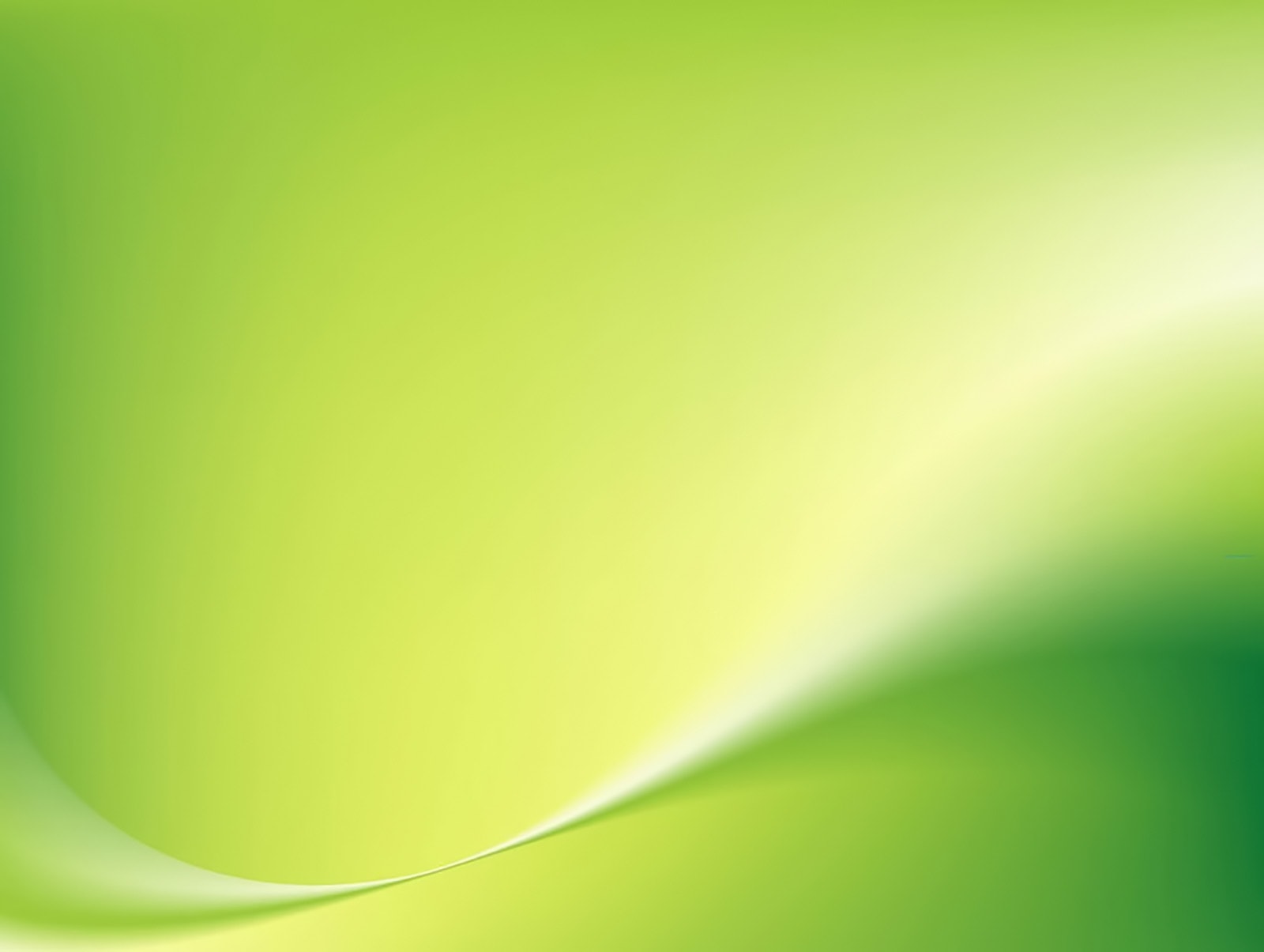 Резьба по дереву
Городищенский , Камешкирский районы
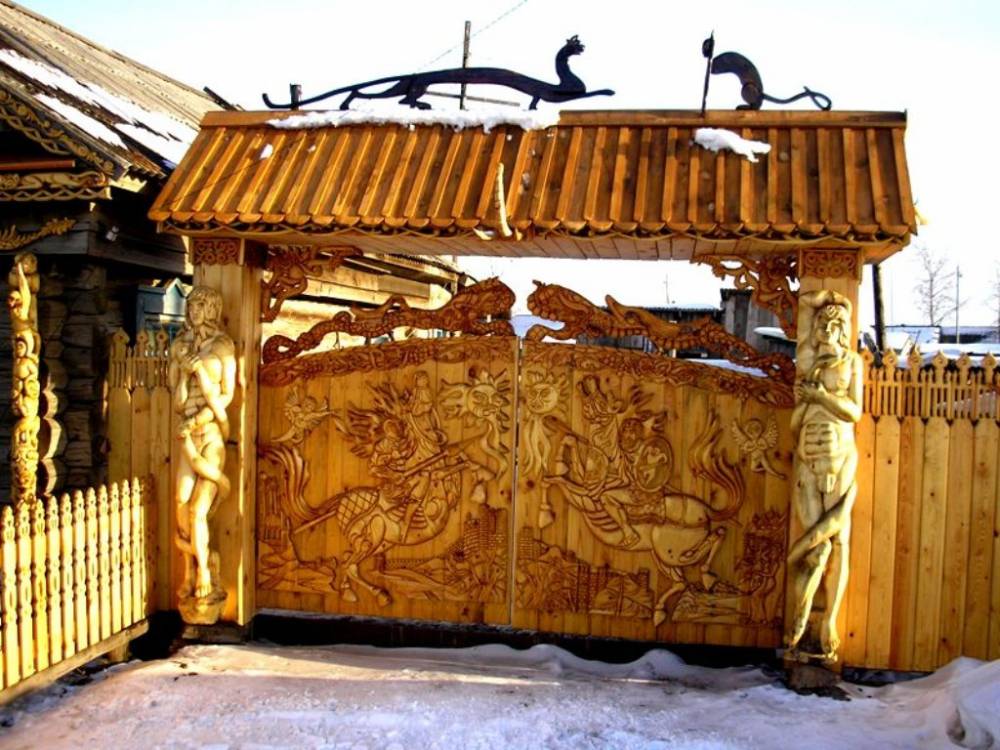 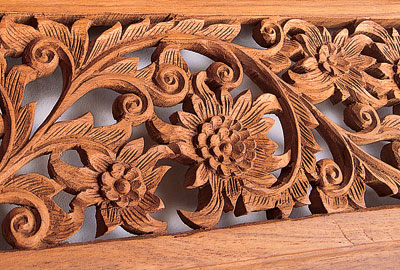 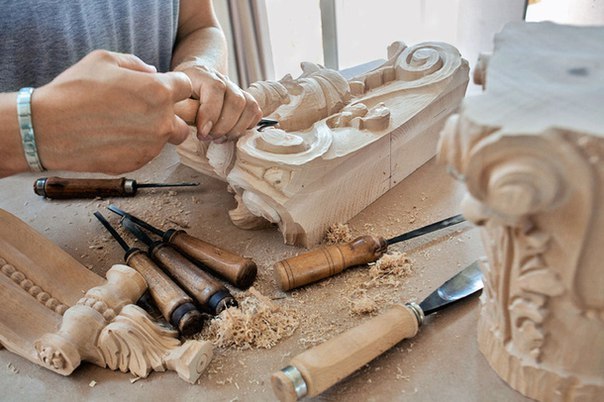 Резьба по дереву - это изображение, рисунок или узор, выполненные на деревянных изделиях В России всегда по-особому относились к дереву: ему поклонялись, его одушевляли.
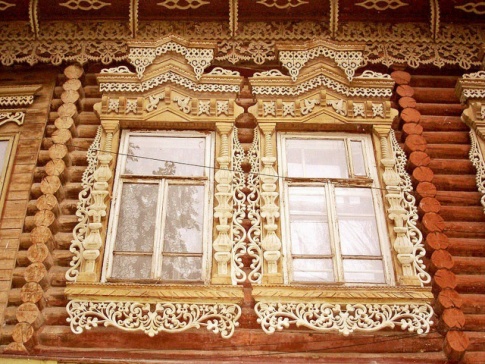 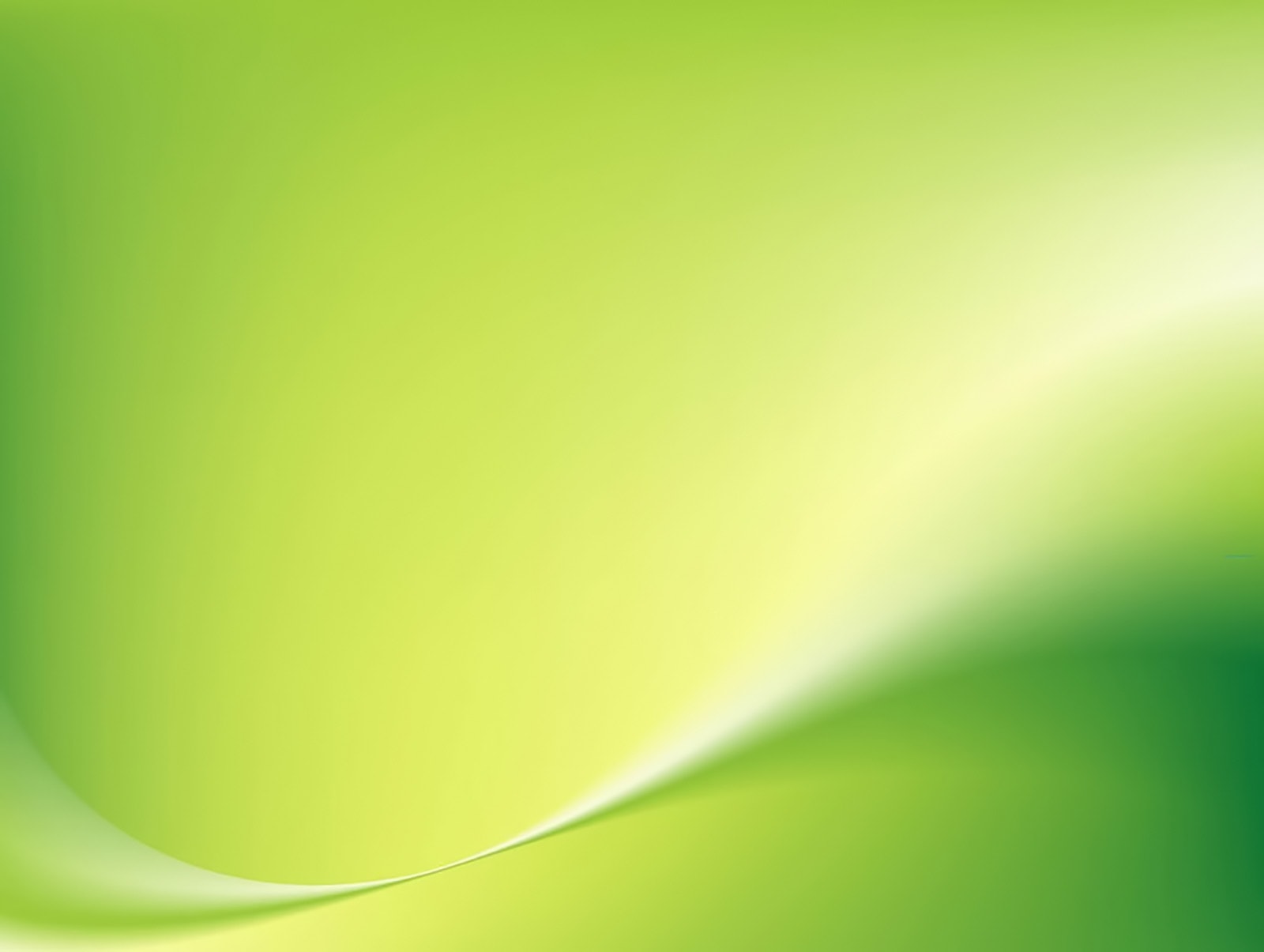 Лозоплетение с.Засечное Пензенский район
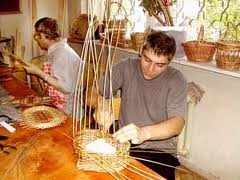 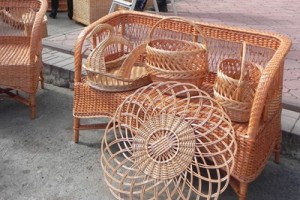 Лозоплетение – самый распространенный и массовый промысел на территории Пензенской области .Свойство ивового прута гнуться и при этом не ломаться использовали с незапамятных времен. Из лозы плелись десятки видов изделий - от корзиночек и коробочек для рукоделия до детских колясок, телег, корзин, используемых в хозяйстве..
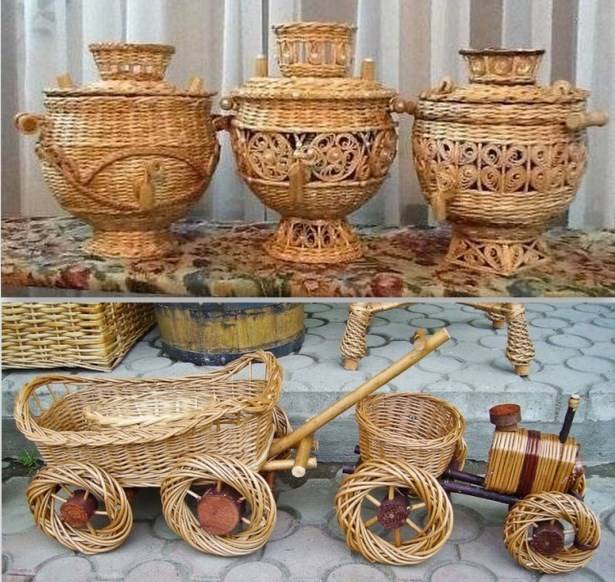 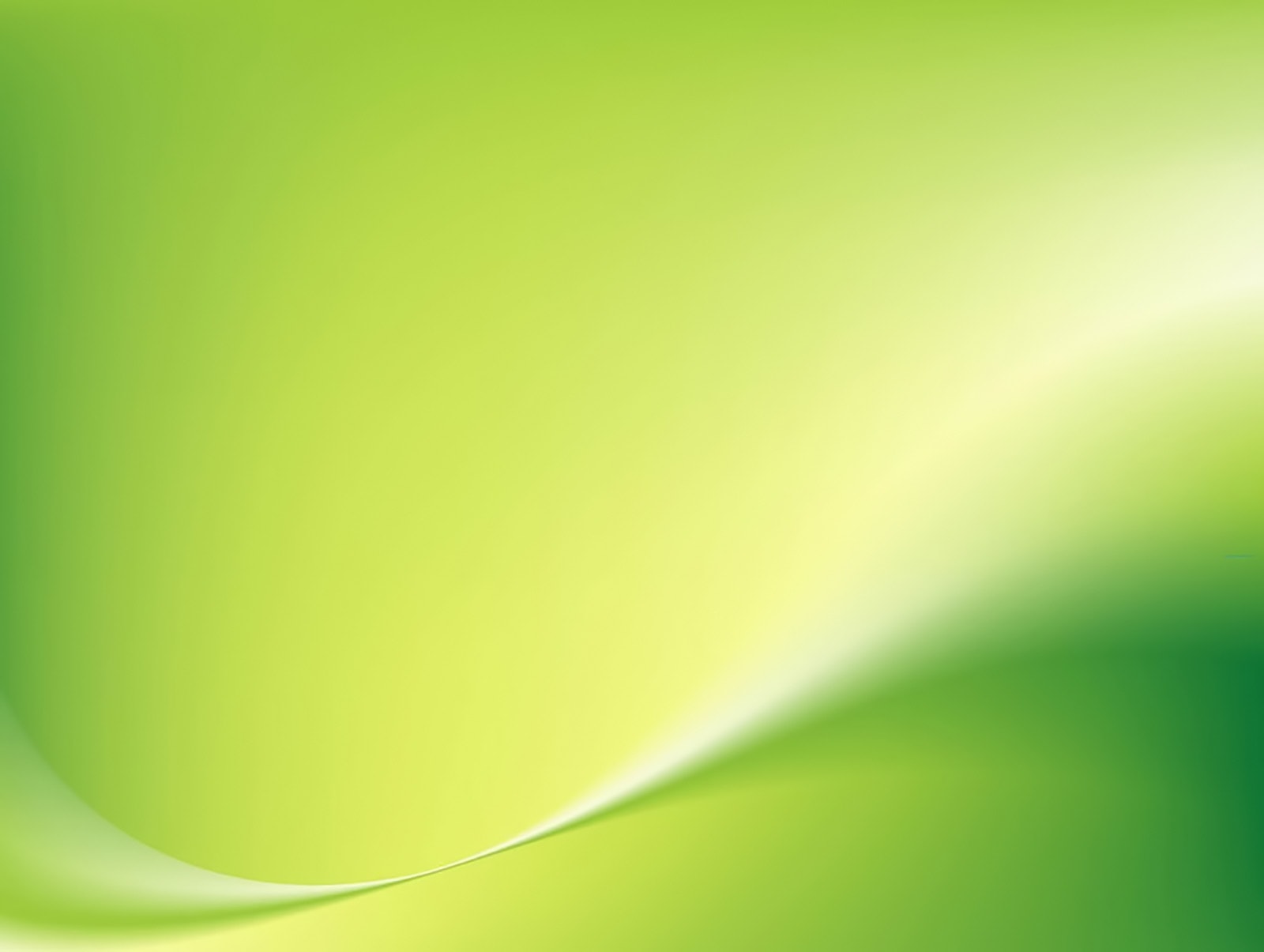 Пуховязание, с.ОленевкаПензенский район
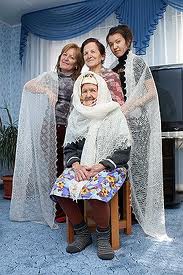 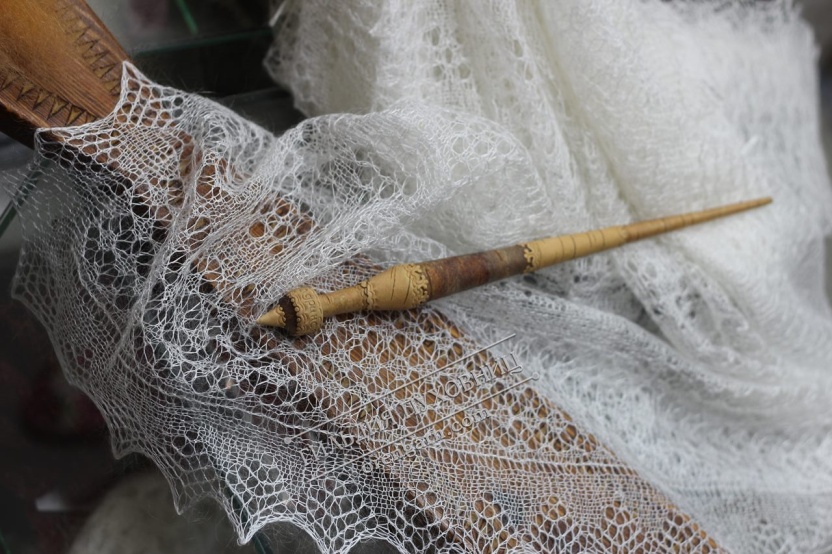 Славен Пензенский край пуховыми платками, которые ничем не уступают оренбургским, и когда то пользовались особым расположением русских императриц. Изделия отличались высоким качеством, пуховый платок можно было пропустить через обручальное кольцо. Слава о пензенских платках ушла далеко за пределы России. Красивый платок был лучшим подарком к любому празднику
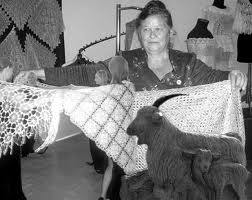 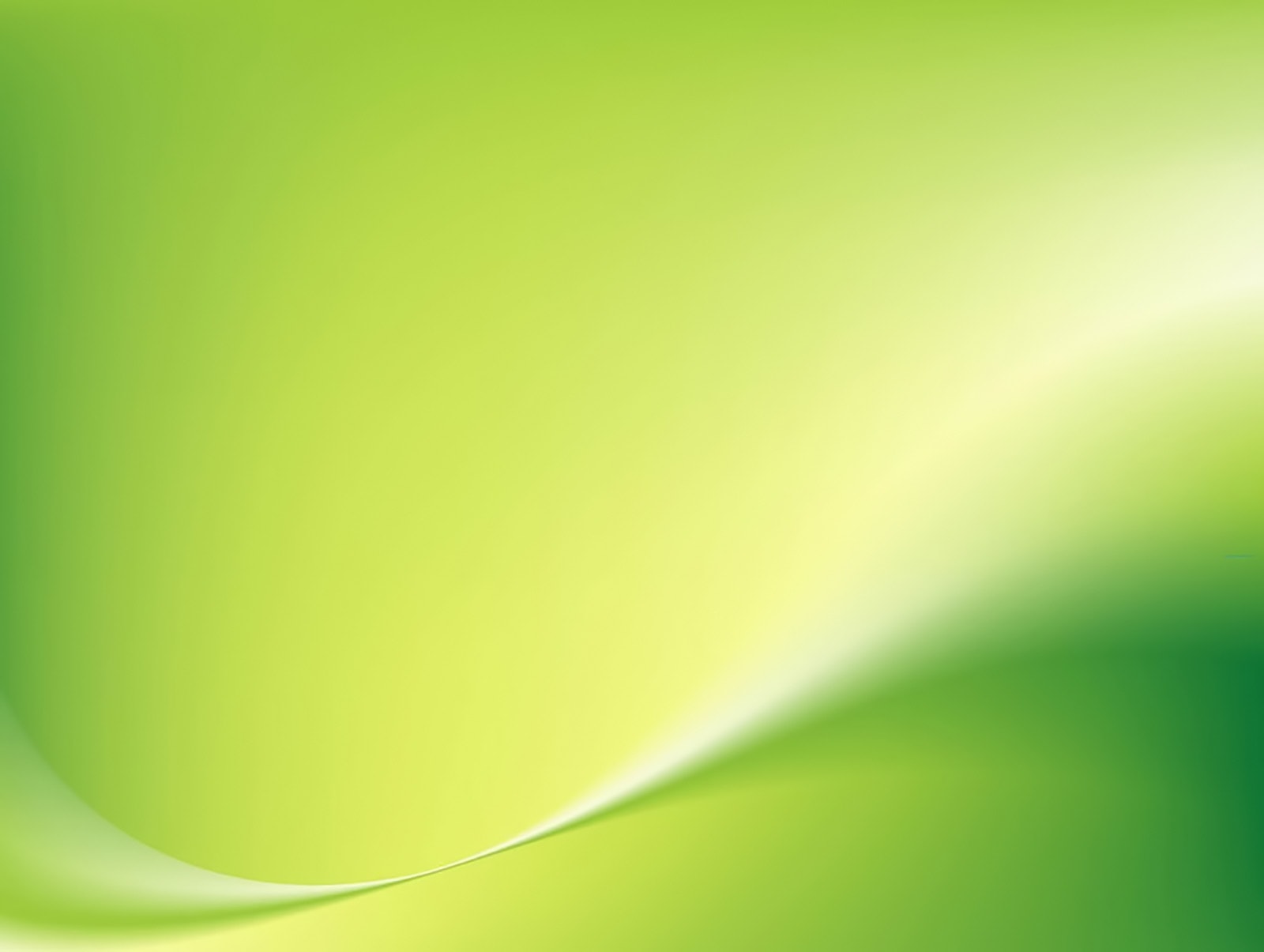 Валяльный промысел,с.Чемодановка Бессоновского района
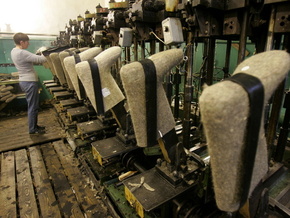 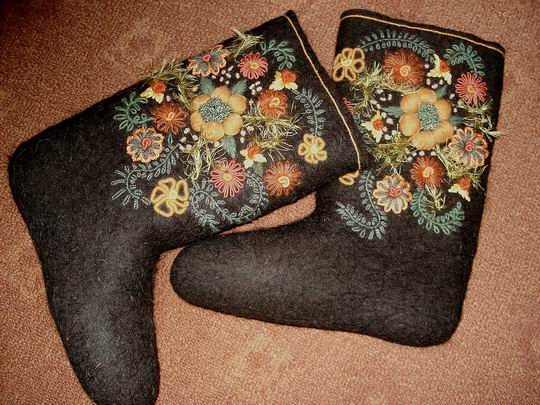 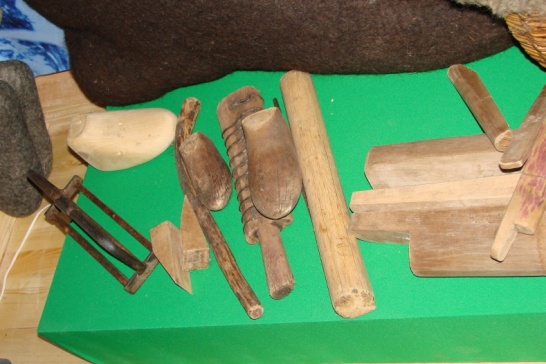 Производство настоящих валенок очень трудоемко. Валенки делают из нескольких видов шерсти. Валенки – традиционная русская обувь, тёплые войлочные сапоги из свалянной овечьей шерсти. В старину валенки считались ценным подарком, а иметь собственные валенки было престижно.
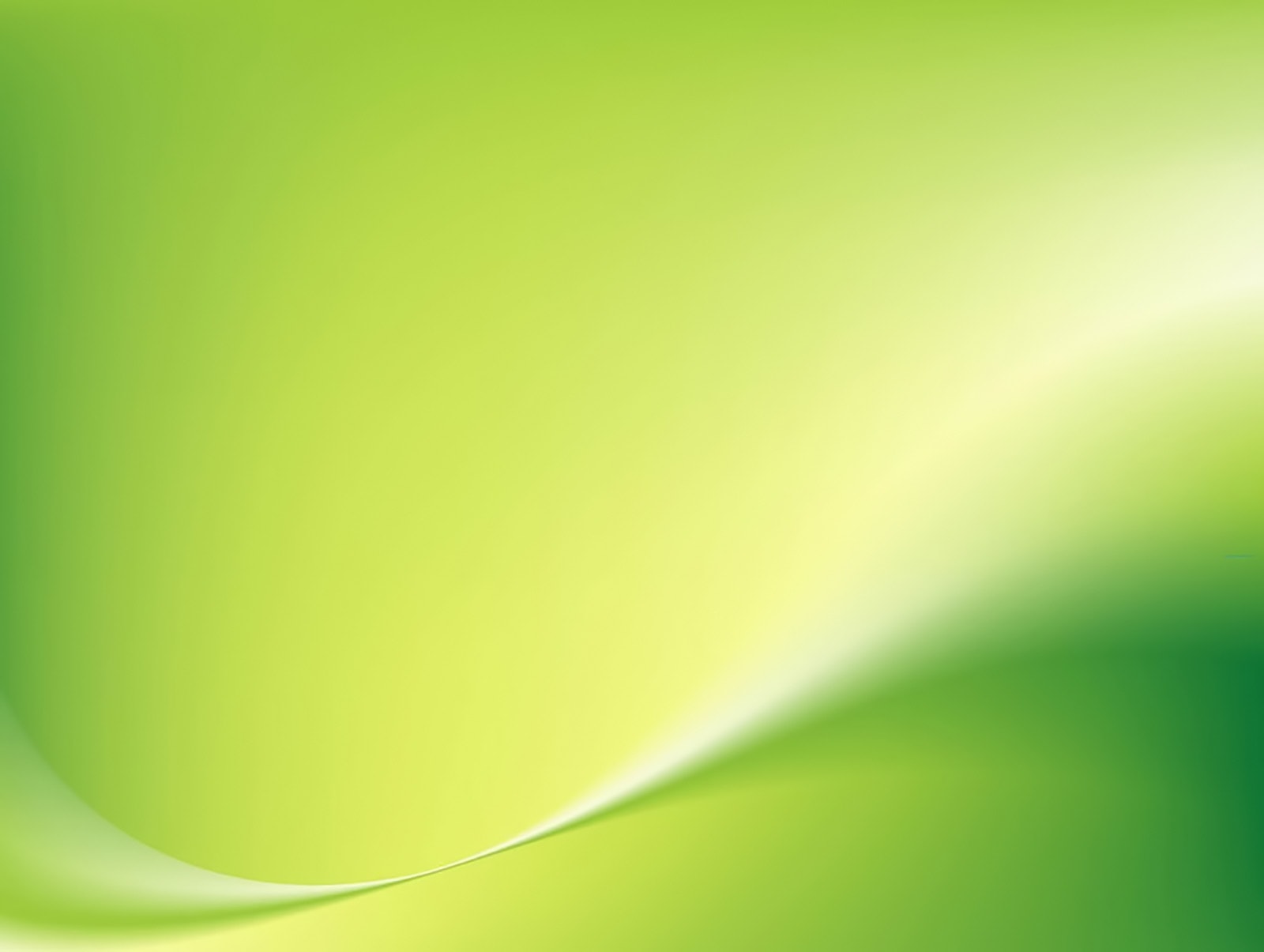 Лыкоплетение, Пензенская губерния
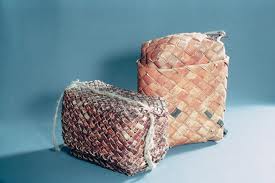 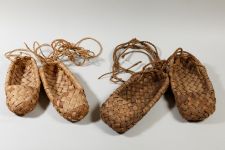 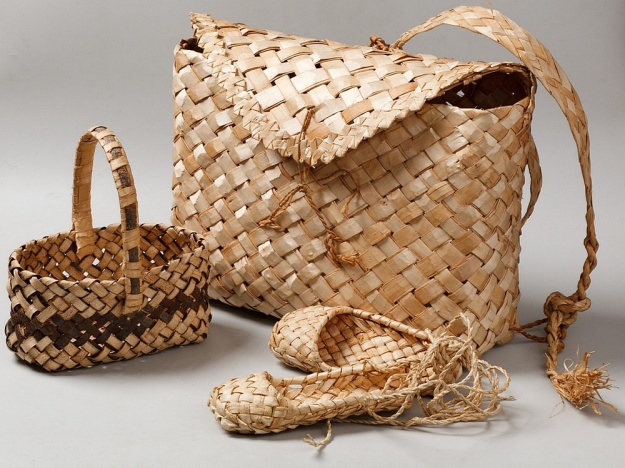 Когда-то липа обувала почти всю Русь. Из лубяных волокон липовой коры плели лапти, ступни, бахилы, сапоги и босовики.
Изготавливали и короба и ларчики  для игрушек.
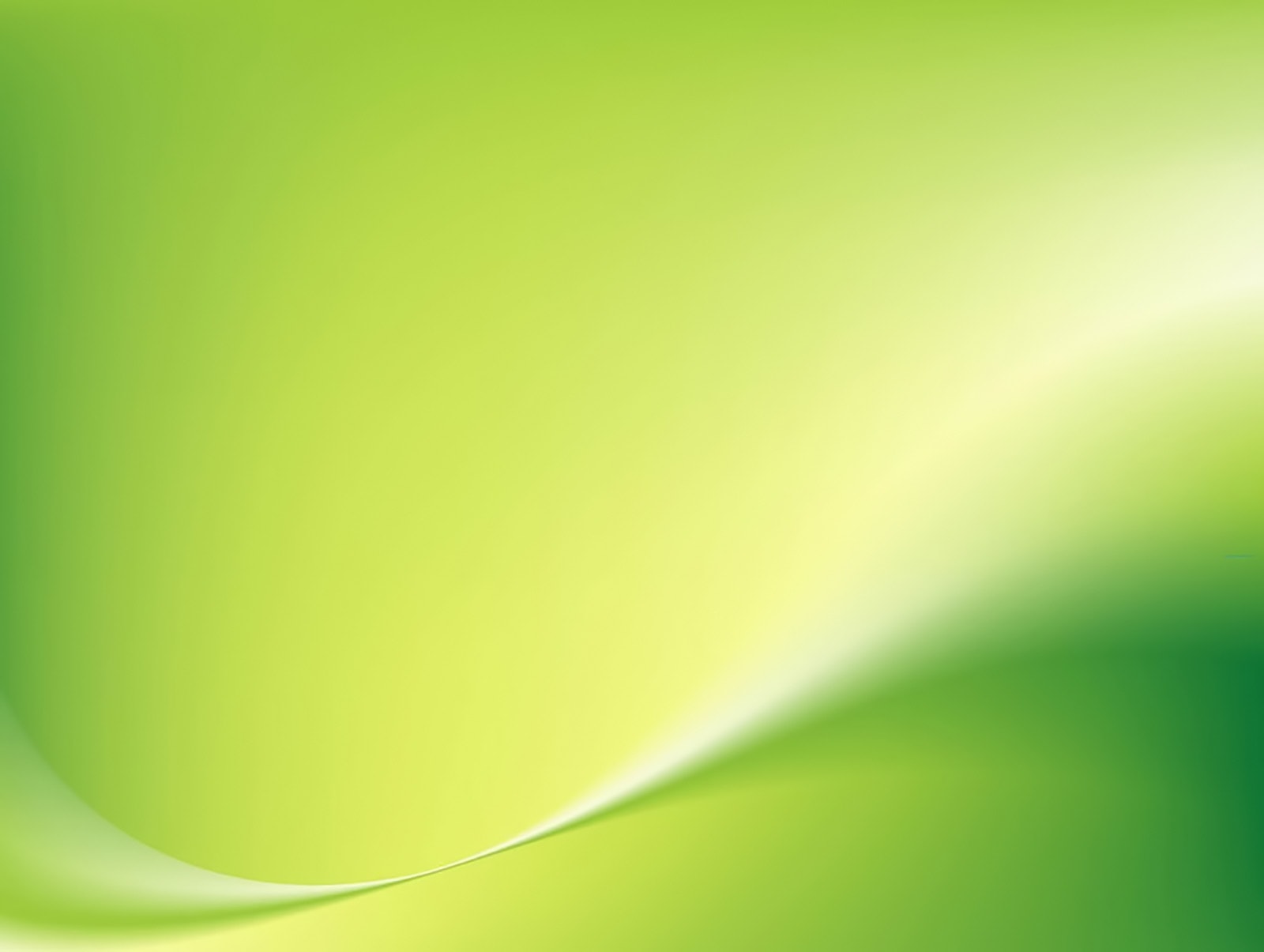 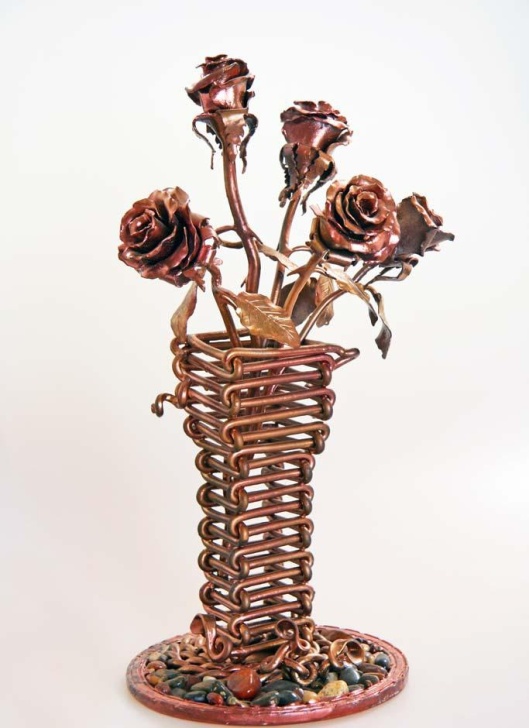 Художественная ковка металлаг.Кузнецк
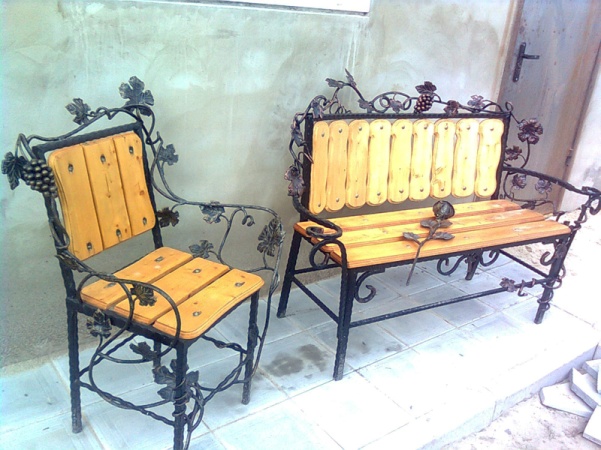 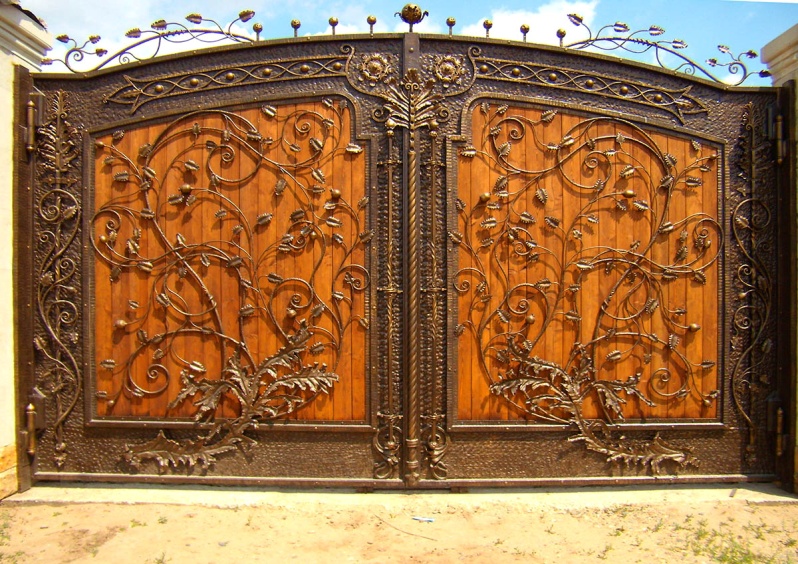 Металл – один из самых прочных материалов, поэтому делать из него украшения и другие изделия не просто. Этому нужно долго учиться и любить свою работу. Когда видишь дом, украшенный изысканным кружевом металла, сердце радуется и, кажется, что ты попал в то далекое время, когда жили твои деды и прадеды.
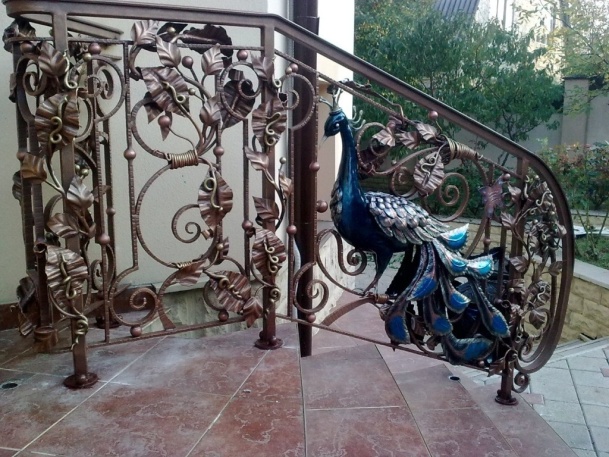 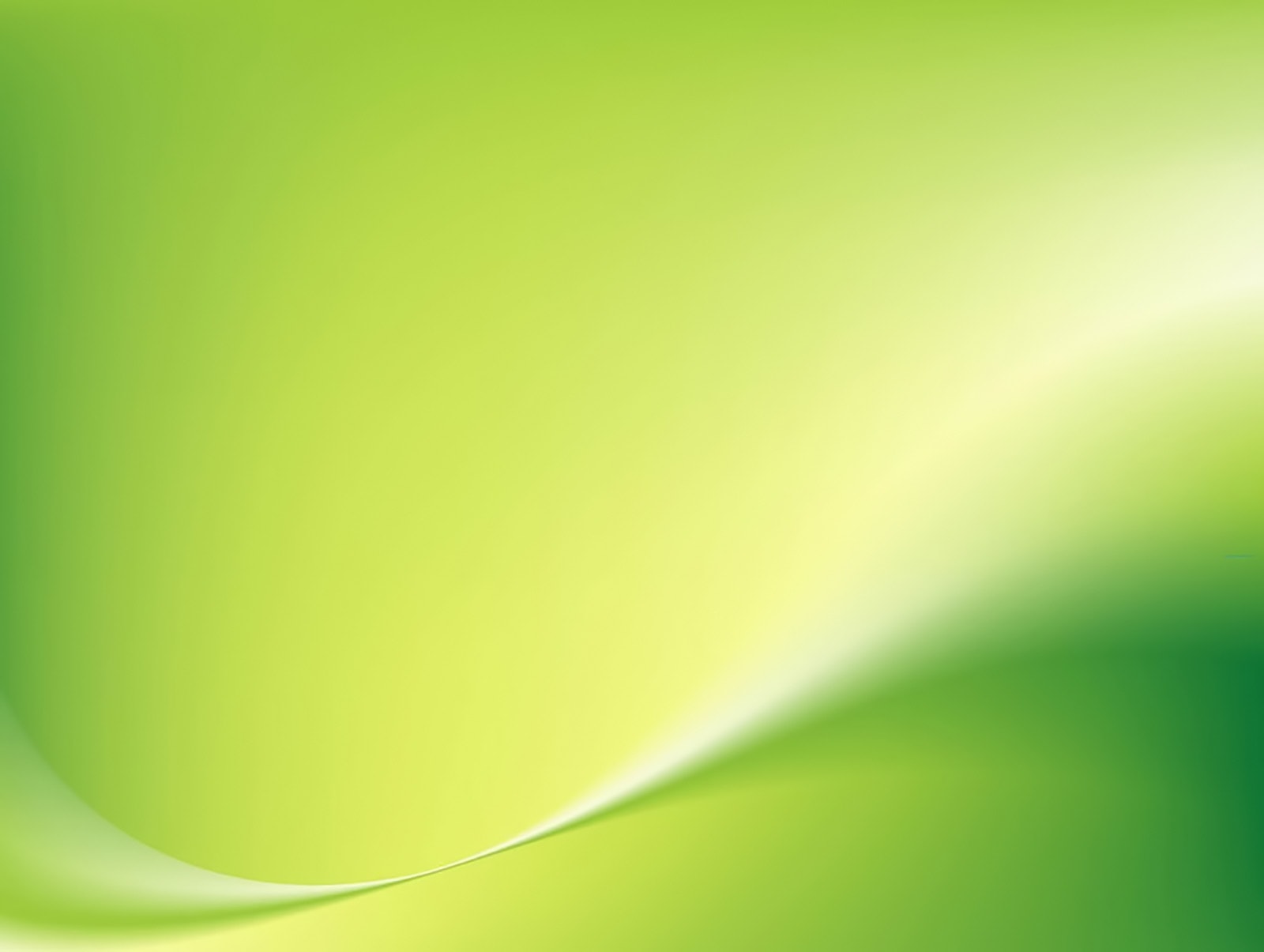 Народные промыслы Пензенского края.
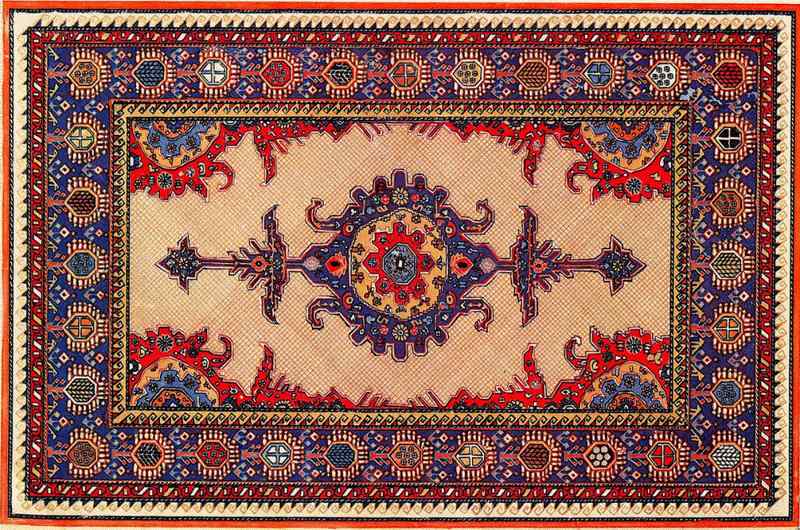 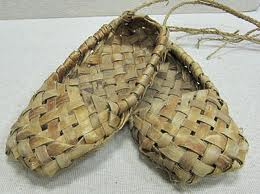 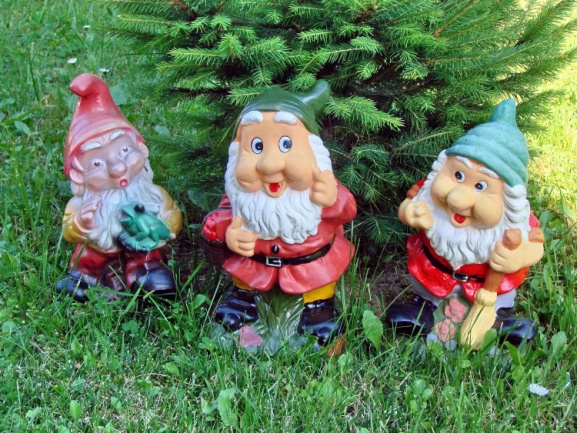 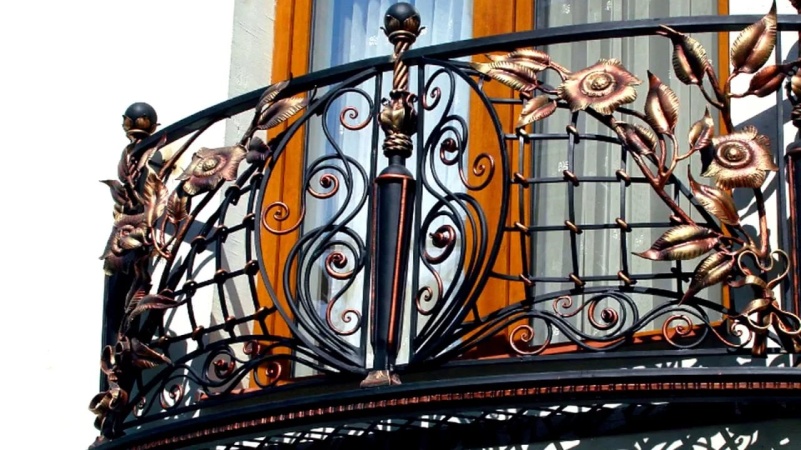 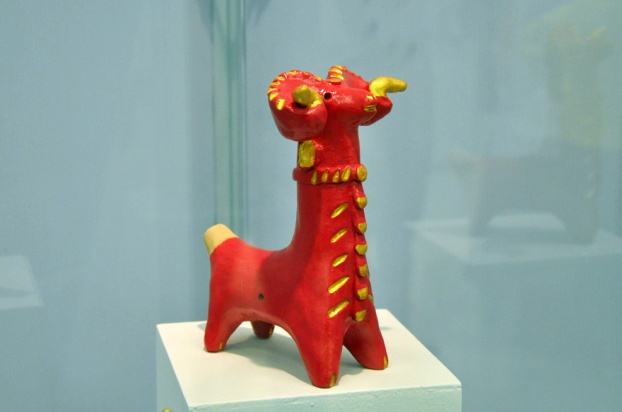 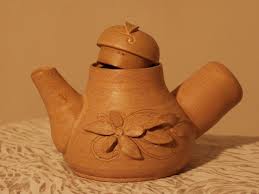 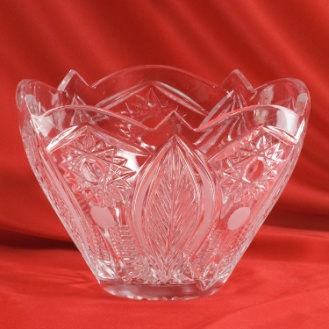 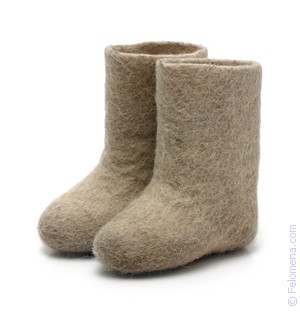 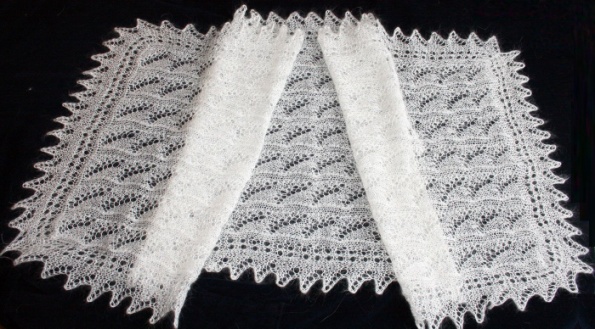 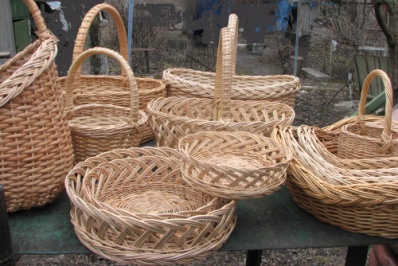 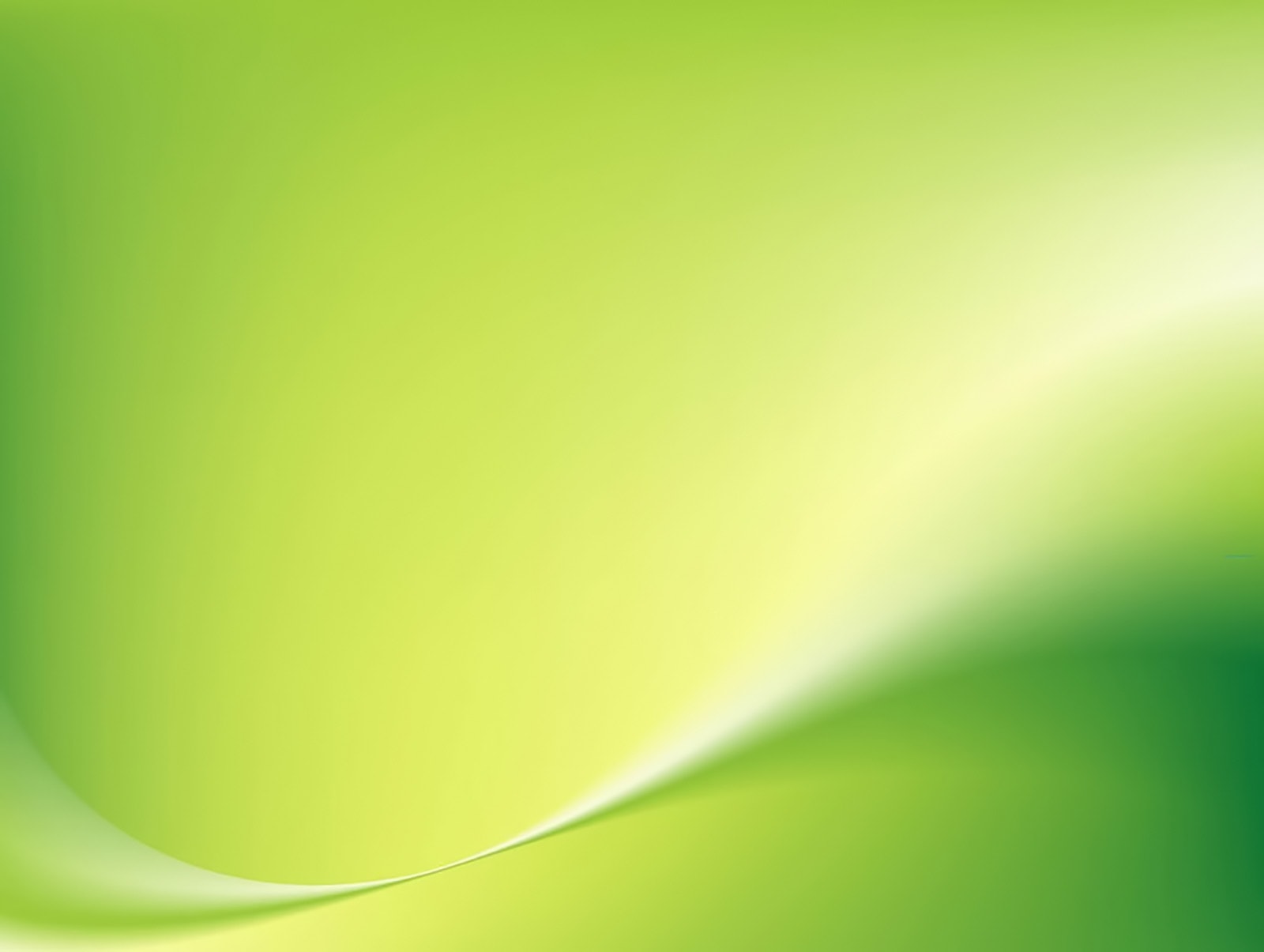 Используемая литература:

 *Край мой, единственный в мире: Методическое пособие для педагогов дошкольных образовательных учреждений. 2-е изд. перераб. и доп. – Серия «Пенза – мой город» /  Авт.-сост.: Зерова С.В., Щенникова Е.Ю. 
 *Методическое пособие «Дошкольникам о народной культуре Пензенского края
 *Методическое пособие «Литературное наследие Пензенского края дошкольникам» под ред Е.Ф. Купецковой.
 *стихи Шеменковой Н.А « Сурский край»,        Ирины Миролюбовой «Живут в России чудо мастера»
*Русские художественные промыслы, Шинкарук М. - Аванта +, 2011
*Песня Ирины Савицкой «-Моя Россия»

Интернет ресурсы:
*masterovgorod/ru
*nikolsk-musey-stekla
*kovrotkachestbo-belinskii-raion
*history/kustarnyye-promysly/php         referat-39868html
*russkii   votchina-derevyannog/htmi
*pukhaoviazanie-solenevka
*o-pamyathike-laptyu
*kuznec58/ru
*Чаадаевка –Википендия
*http://abashevoshool/ucoz/com/
* http://fb.ru/article/319127/promyisel---eto-chto-chto-takoe-narodnyie-promyislyi